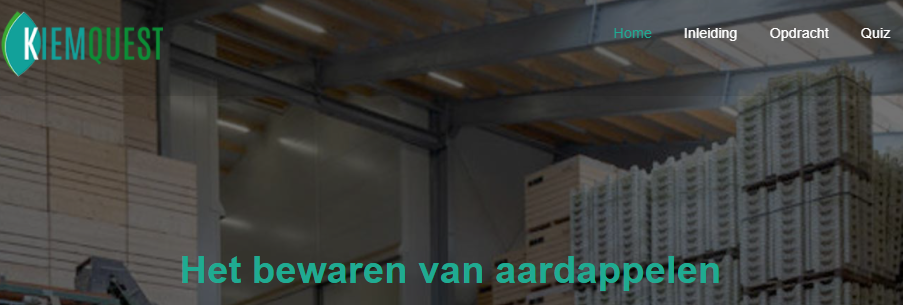 Voorbeeld op 10 ipv 20 sec
Desiree, Gloria, Pieper en Bintje
Klas PT 1
Voorstellen
Inhoud
Probleemstelling
Situatiebeschrijving
Verschillende kwaliteitseisen zijn van poot-, consumptie- en fabrieksaardappelen.
Pootaardappelen
Consumptieaardappelen
Fabrieksaardappelen
Bewaarperiode poot-, consumptie- en fabrieksaardappelen
Eisen voor bewaren van poot-, consumptie- en fabrieksaardappelen?
Aardappel drogen met buitenlucht
kiemremmingsmiddelen
Minimaal gewichtsverlies
Ziektes in de bewaring
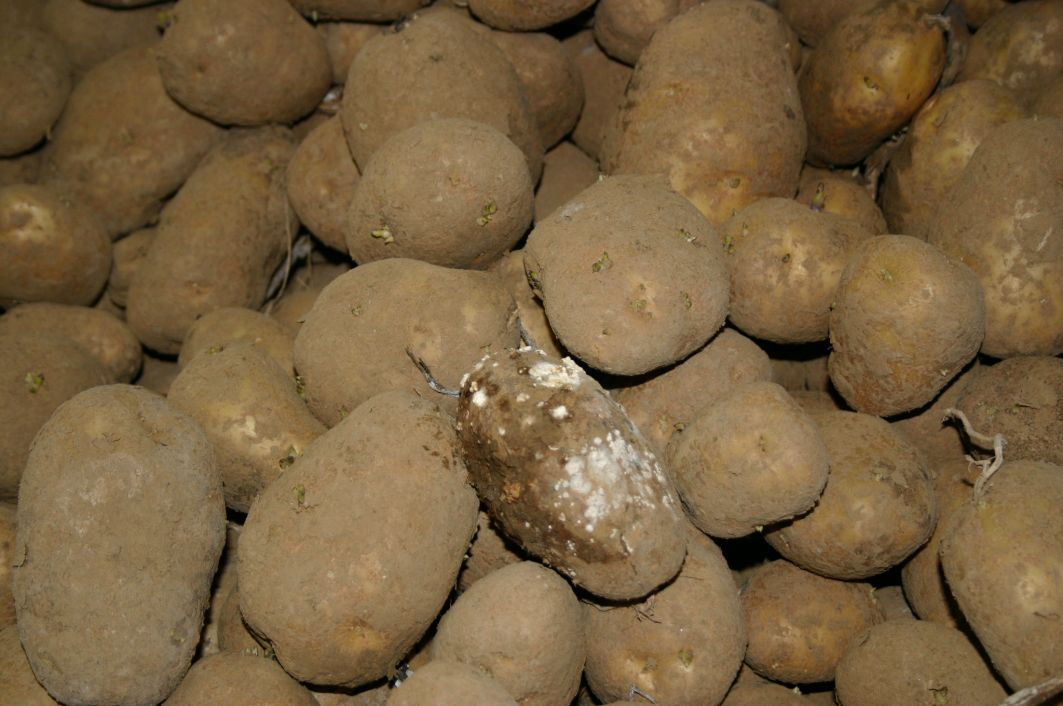 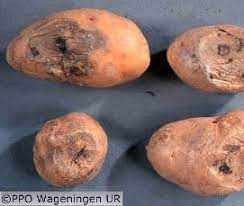 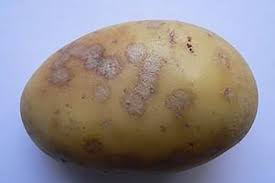 gebreken in de bewaring
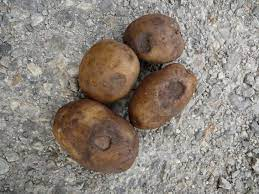 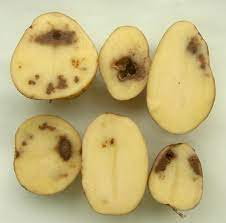 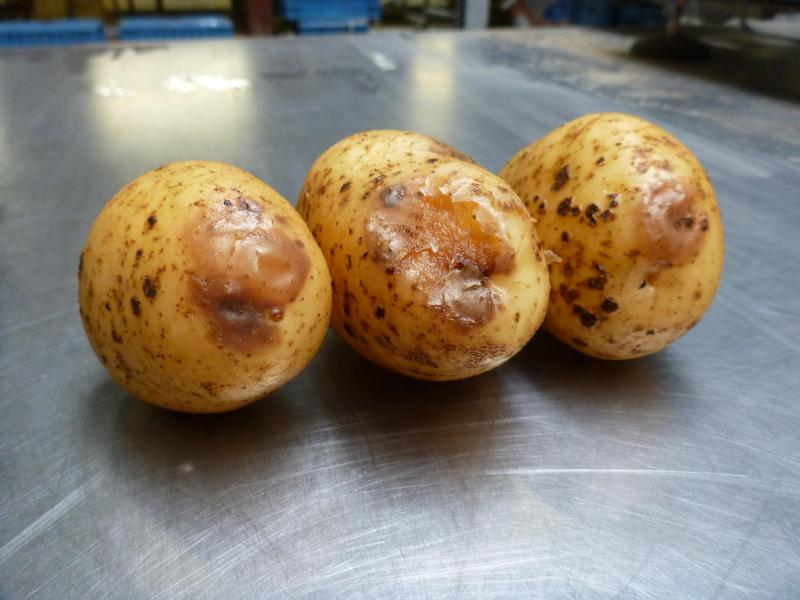 Kisten- of hoopbewaring
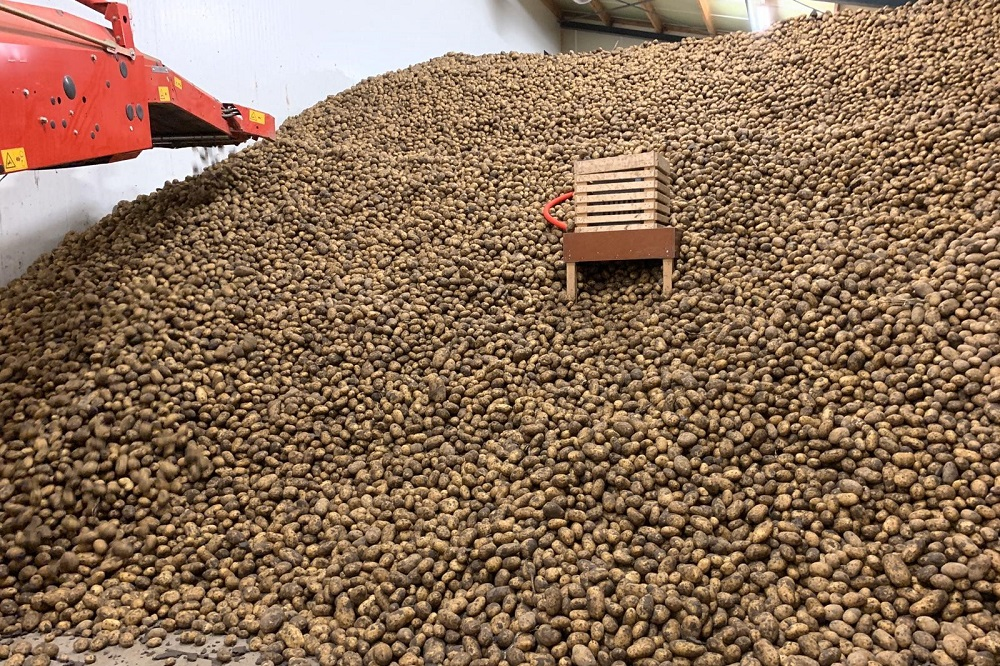 Automatisering
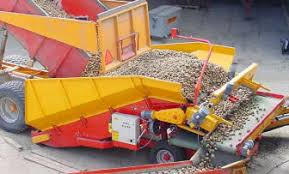 Voor- en nadelen
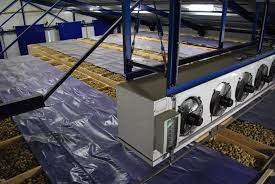 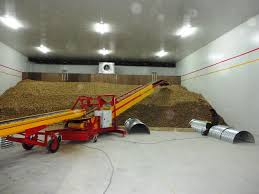 Conclusie en aanbeveling
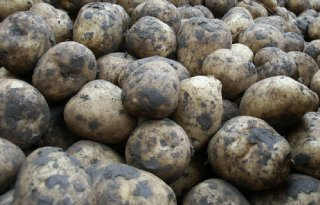 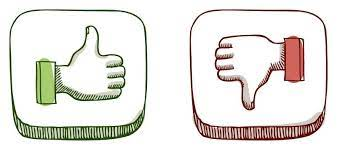